„Abi in pace“
Především o digitální psychologii,... 

Učící se společnost 2021

Michal Černý
Svět je stále komplexnější, což může být pro někoho problém:
Bauman a tekutá modernita
Flynnův efekt
Komplexita je spojená se specifickými efekty
Cesta ke komplexitě
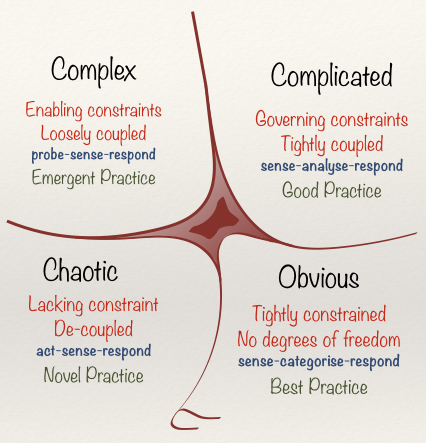 Komplexita systémů roste
Klesá schopnost pracovat s ideálními vzory
Roste dynamika a provázanost jevů
Musíme se adaptovat na změny
Model Cynefin
Vztah k platformním společnostem
„Ubavit se k smrti“, doporučující algoritmy
Echo chambre
Filtrační bubliny
Platíme pozornost
Jedno z témat DigComp 2.1
Jedno z nejdůležitějších témat současnosti
Informační přetížení
Nezvládnutý PIM
Aplikace v mobilních telefonech
Co to ale vlastně je?
Digital wellbeing
Pozornost
Multitasking
Digitální čtení
Digitální demence
CTML
Informační, interakční design
…
Spousta věcí se v online prostředí děje jinak, než v tom běžném. A často v tom nemáme dobré výzkumy…
Psychologická témata
Facebook v lednu 2012 experimentoval na téměř 700 tisících uživatelích. Cílem bylo zjistit, jak se mění nálada lidí, pokud se jim zobrazují pozitivní nebo naopak negativní příspěvky přátel. 
Původní hypotéza, že uživatel obklopený pozitivními příspěvky bude frustrovaný a bude publikovat sám negativní posty, se nijak neprokázala, naopak se zdá, že při obklopení se dobrými zprávami, se také zlepšuje nálada. Toto tvrzení má však velice malou měřitelnou výchylku (jde asi o jedno změněné slovo z tisíce).
V hodnocení výzkumu autoři uvádějí, že tyto efekty jsou sice na hranici měřitelnosti (tedy d = 0.001), ale i malé změny nálady mohou mít – díky velikosti sítě – zásadní dopad na globální efekty.
Co dělají emoce…
Je dichotomie digitálního a fyzického světa vůbec adekvátní?
Mnoho věcí existuje v obou světech propojeně – třeba peníze, práce, vzdělávání,…
Lze mezi oběma světy odlišovat? Odkud se bere potřeba tak činit?
Který svět je reálnější?
Kde je člověk „spokojenější se svoji identitou“?
Tady a tam
Krádeže identity
Kyberšikana
Závislosti
Sociální inženýrství
….
Patologické jevy
Online identita
Děkuji za pozornost